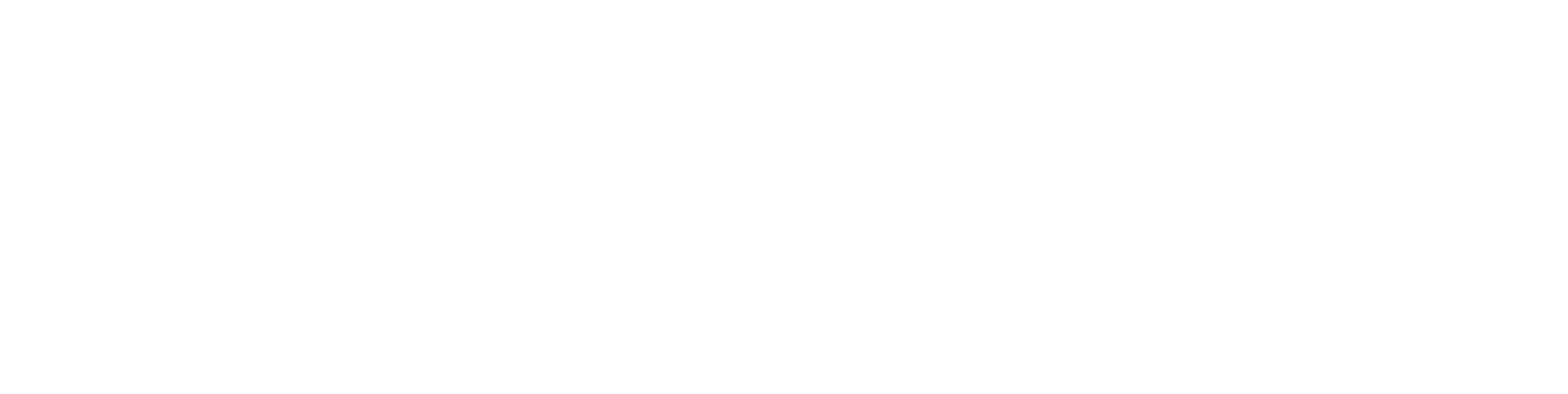 Open Day 18 settembre 2019
Laurea Triennale in Economia
http://www.unife.it/economia/economia
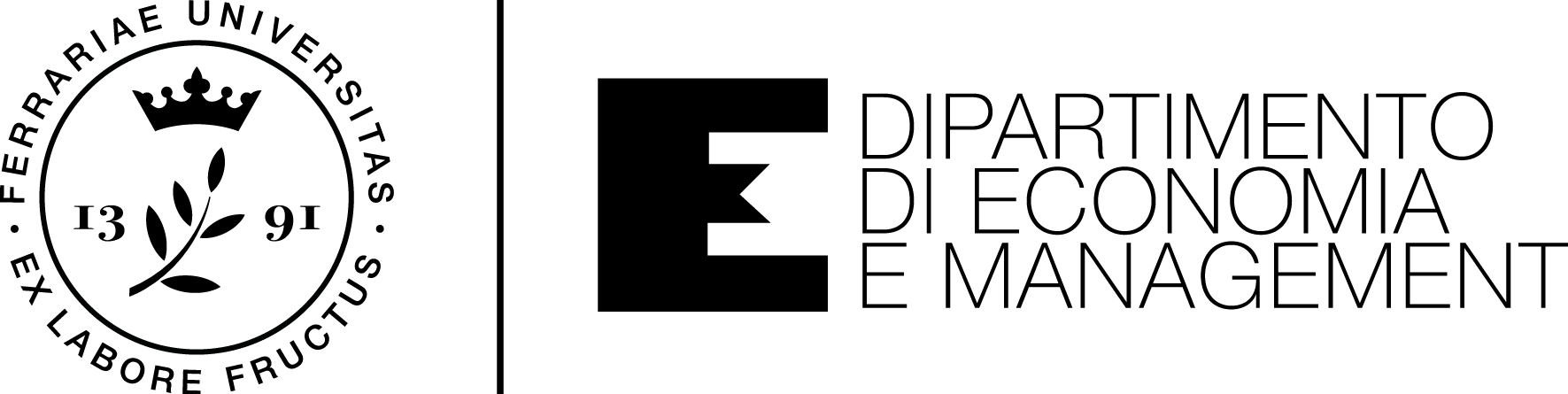 Il sistema universitario in Italia
Mercato del lavoro
Laurea Triennale
(3 anni)
Laurea  Magistrale
(2 anni)
Master II Livello
(1 anno)
Dottorato di Ricerca
(3 anni)
Cosa offre il Dipartimento di Economia e Management
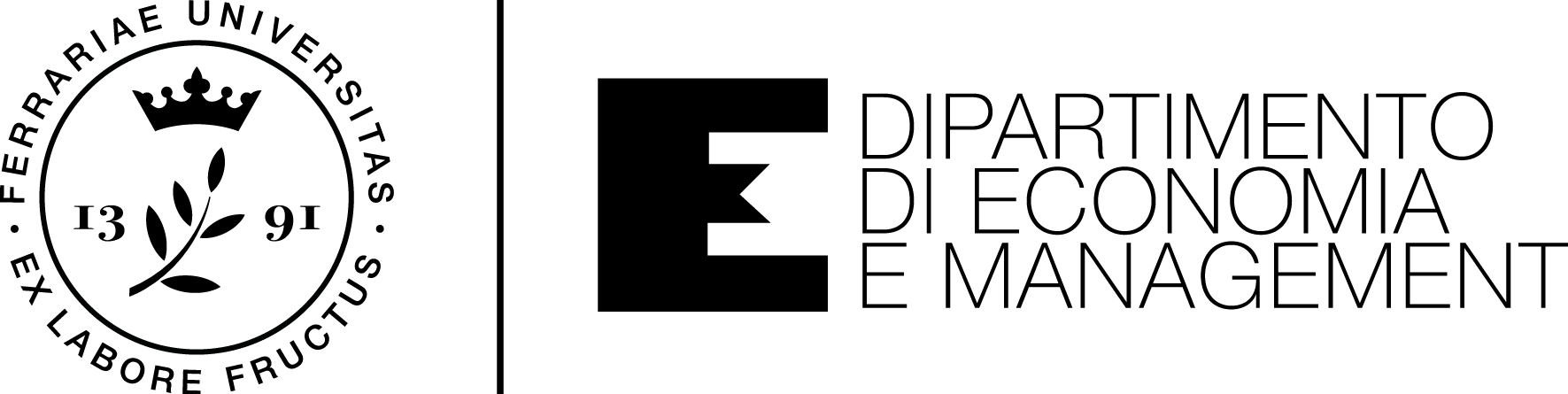 Laurea Triennale in Economia
http://eco.unife.it/it
Ferrara
School of Economics & Management
Lauree Magistrali in italiano e inglese
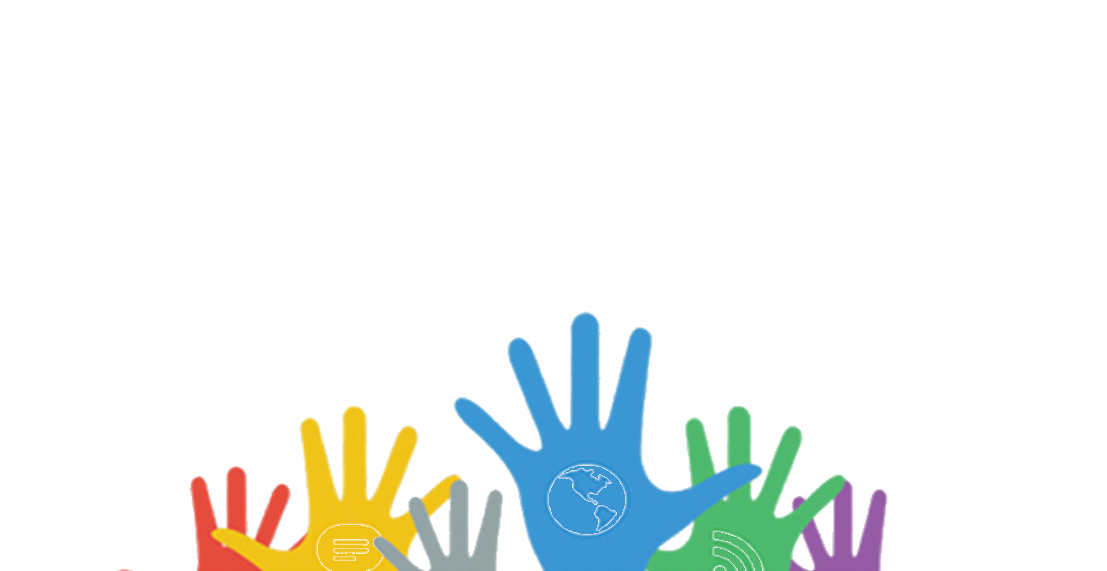 Manager didattiche
Dottorato
di
Ricerca
Orienta-mento all'uscita
Studio presso università estere
PIL
Tutorato attivo
Master
Project
Work e
Tirocini
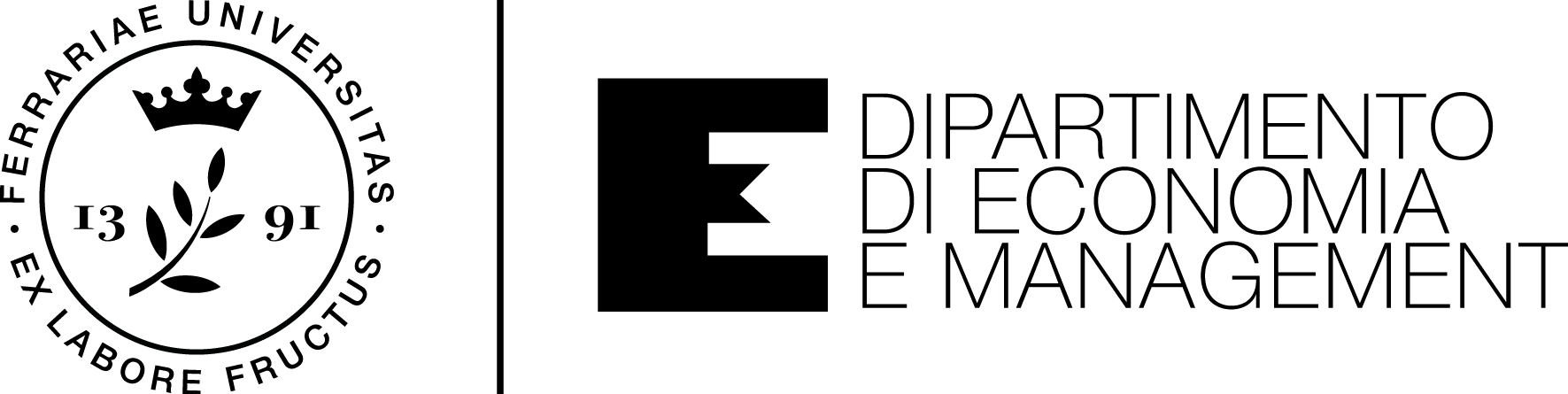 Il DEM è tra i 180 Dipartimenti di Eccellenza per il quinquennio 2018-2022
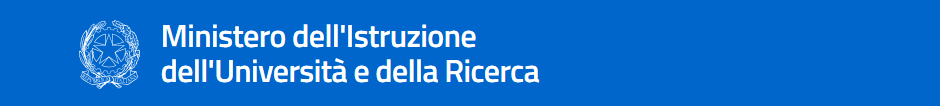 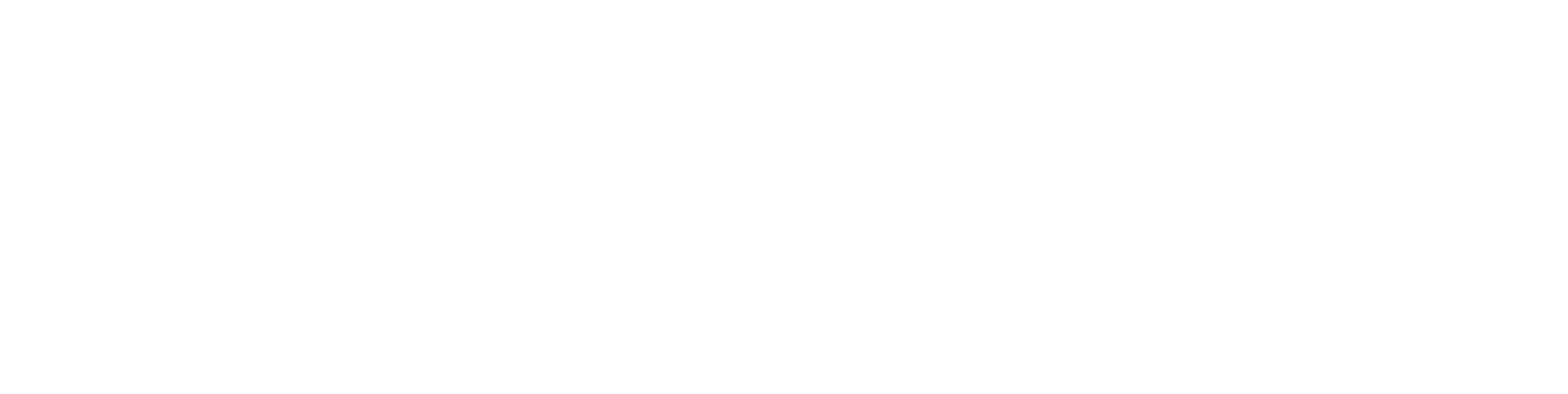 Laurea Triennale in Economia
http://www.unife.it/economia/economia
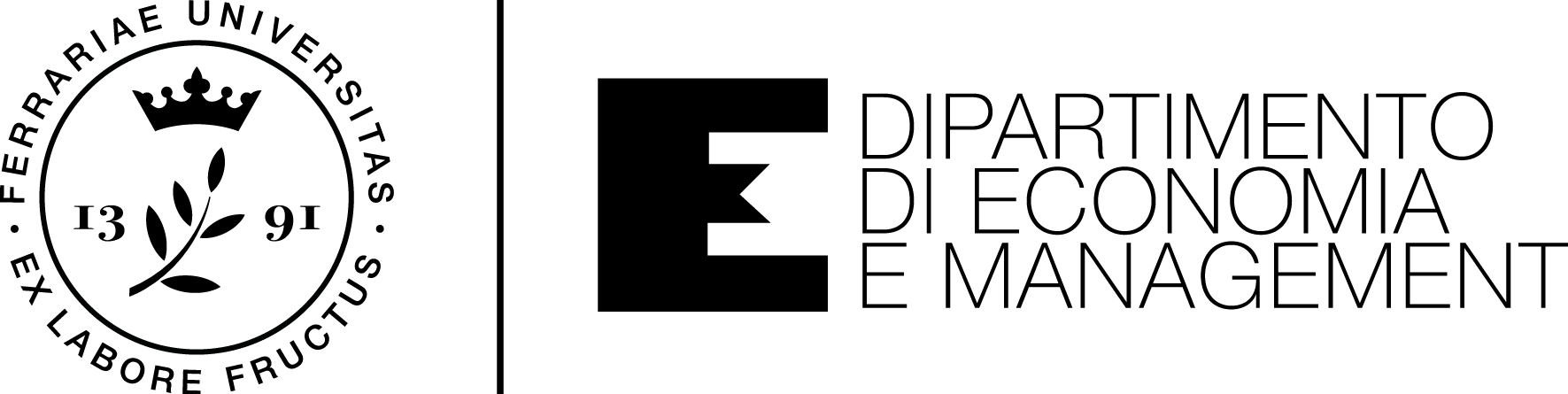 ?
erché iscriversi al DEM
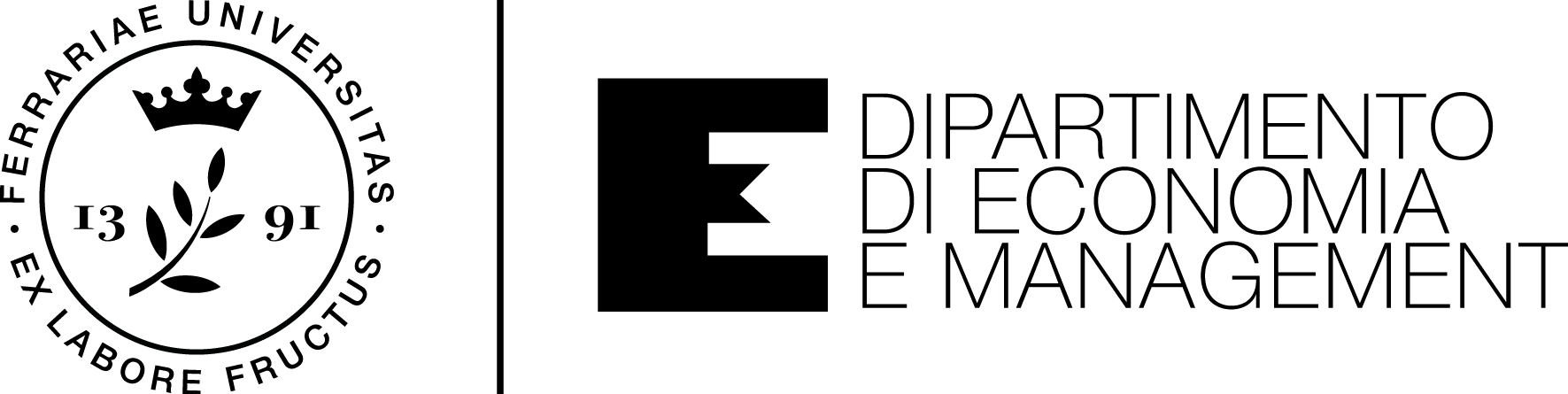 Cosa possono fare i laureati triennali del DEM
Addetti alla contabilità fornitori, generale, gestionale e di bilancio
Esperti contabili
Consulenti del lavoro
Approvvigionatori e responsabili acquisti
Tecnici della vendita e della distribuzione
Tecnici del marketing
Addetti e responsabili budget e controllo di gestione
Ispettori commerciali
Specialisti dei sistemi economici
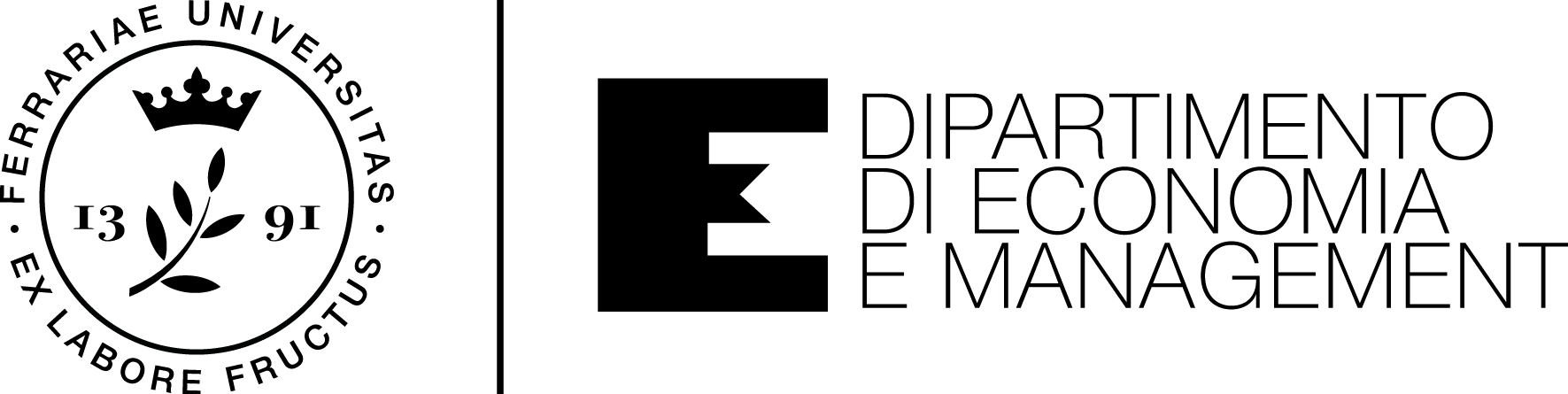 … e chi continua con la Laurea magistrale
Product manager, brand manager e marketing manager.
Responsabile della logistica
Import-export manager.
Responsabile processi di internazionalizzazione produttiva
Analista finanziario
Esperto in valutazione del lavoro
Credit manager e Risk manager
Auditor-revisore di bilancio
Consulente aziendale
Esperto in problemi dello sviluppo
Responsabile di progetti in organismi    internazionali
Esperto in gestione risorse umane e della  formazione aziendale
 Esperti in gestione dei servizi pubblici (ruoli interni alla PA)
Esperti in controllo e valutazione delle PA e delle Aziende di gestione dei servizi pubblici (ruoli esterni)
 Esperti e consulenti a supporto delle PA (imprese e società di consulenza, di formazione, di certificazione, dottori commercialisti ed esperti contabili)
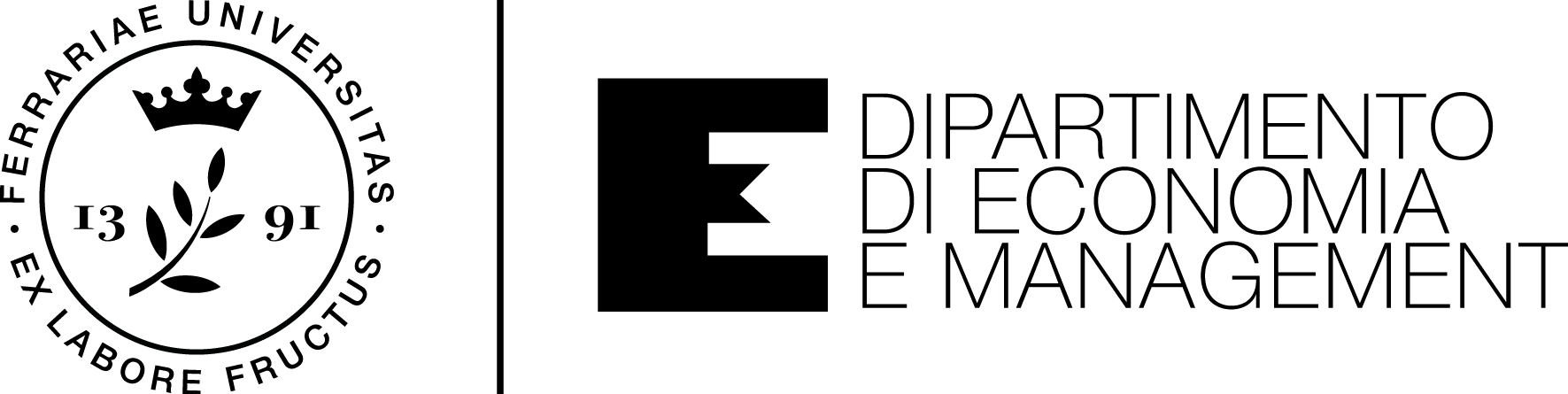 UniFe: 2,8%
Italia: 2,2%
Pubblico
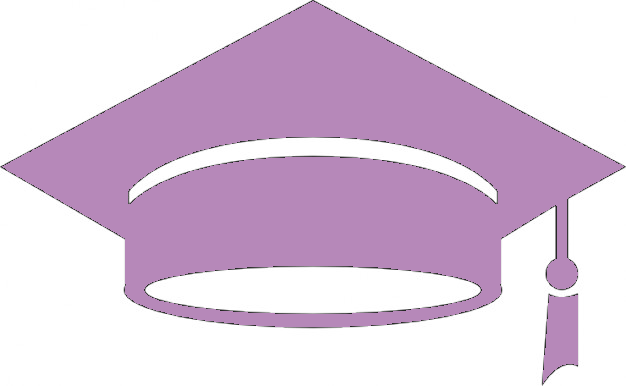 UniFe: 42,5%
Italia: 40,0%
Cosafanno i laureati triennali del DEM… a 1 anno dalla laurea
UniFe: 38,1%
Italia: 36,4%
Tasso di occupazione
UniFe: 11,2%
Italia: 20,5%
Privato
Tasso di disoccupazione
UniFe: 1,3%
Italia: 1,0%
Non profit
UniFe: 44,1%
Italia: 41,1%
https://www2.almalaurea.it
Impegnati in corsi
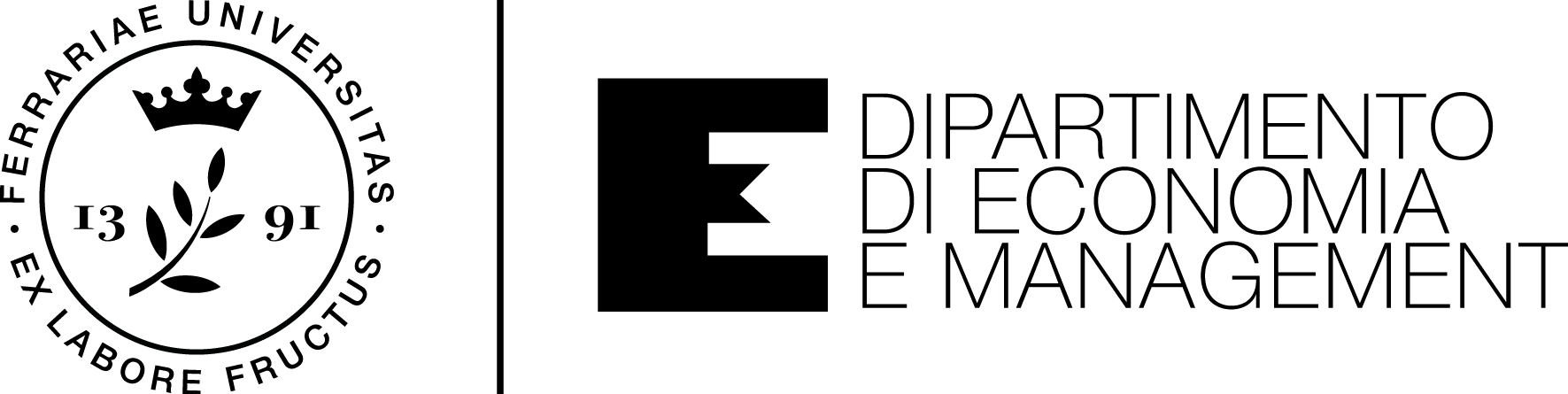 La soddisfazione degli studenti della Laurea Triennale
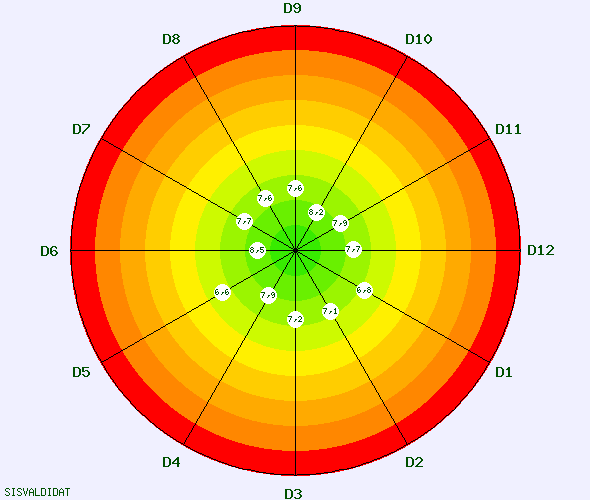 https://valmon.disia.unifi.it/sisvaldidat/unife/index.php
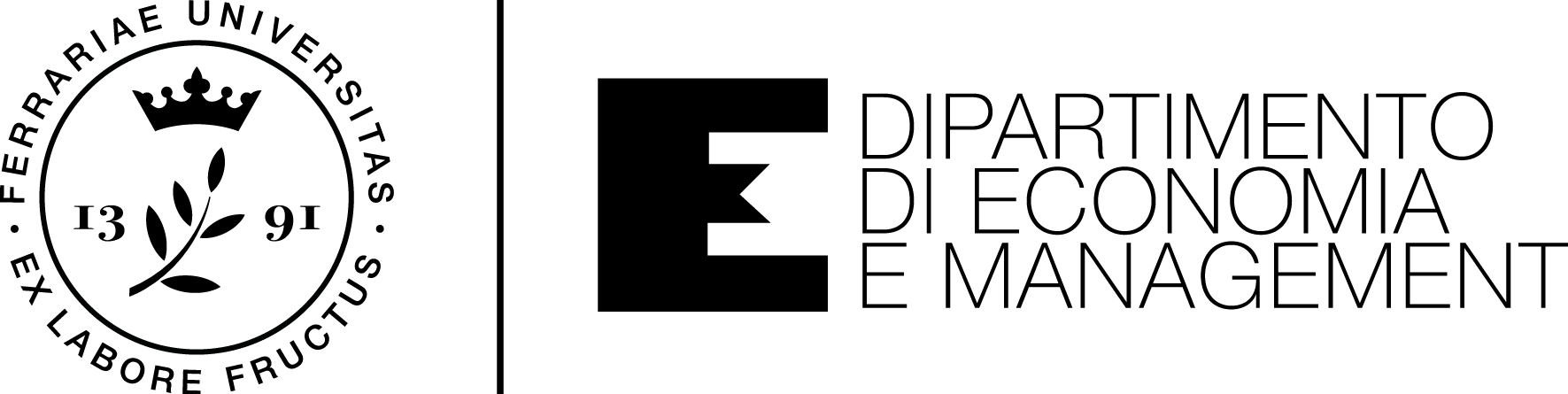 La Laurea Triennale in Economia
III anno
SCIENZE DELL’ECONOMIA E 
DELLA GESTIONE AZIENDALE
entro 31 dic
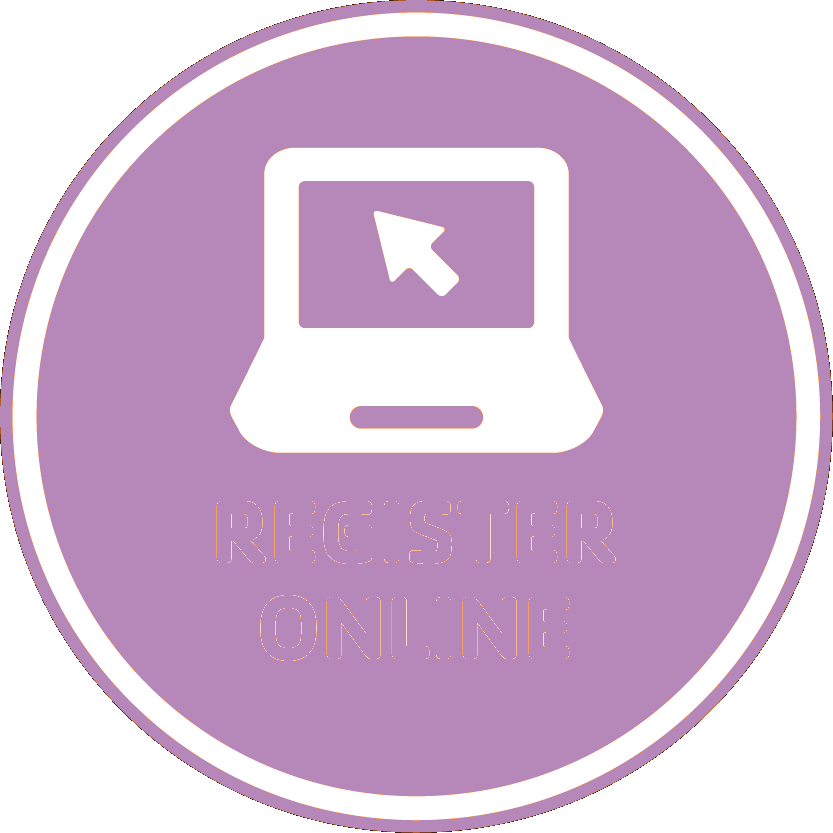 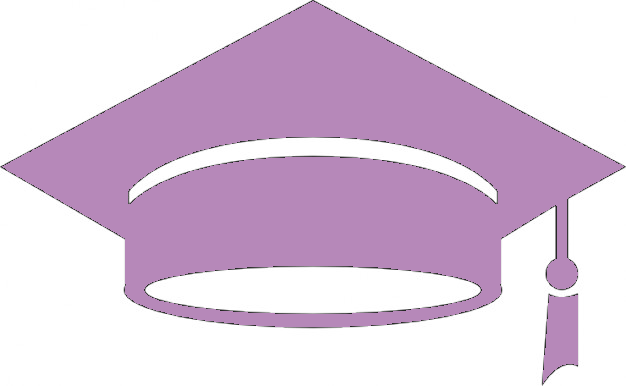 I
anno
II
anno
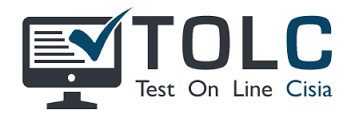 III anno
SCIENZE ECONOMICHE
ISCRIZIONE
ONLINE
Prova finale
Tesi di laurea
Business game
OFA
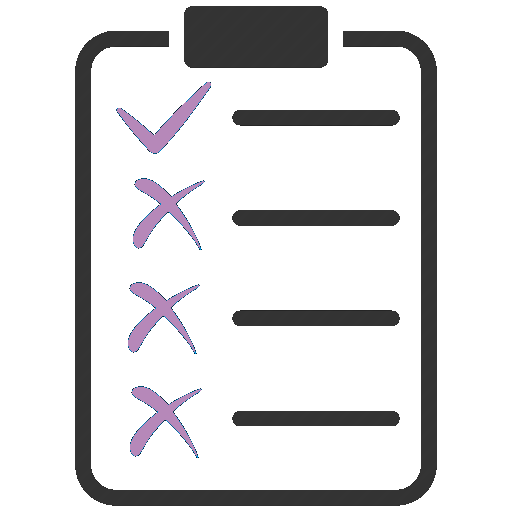 Obblighi Formativi Aggiuntivi
http://www.unife.it/economia/economia/futuri-studenti
Le materie
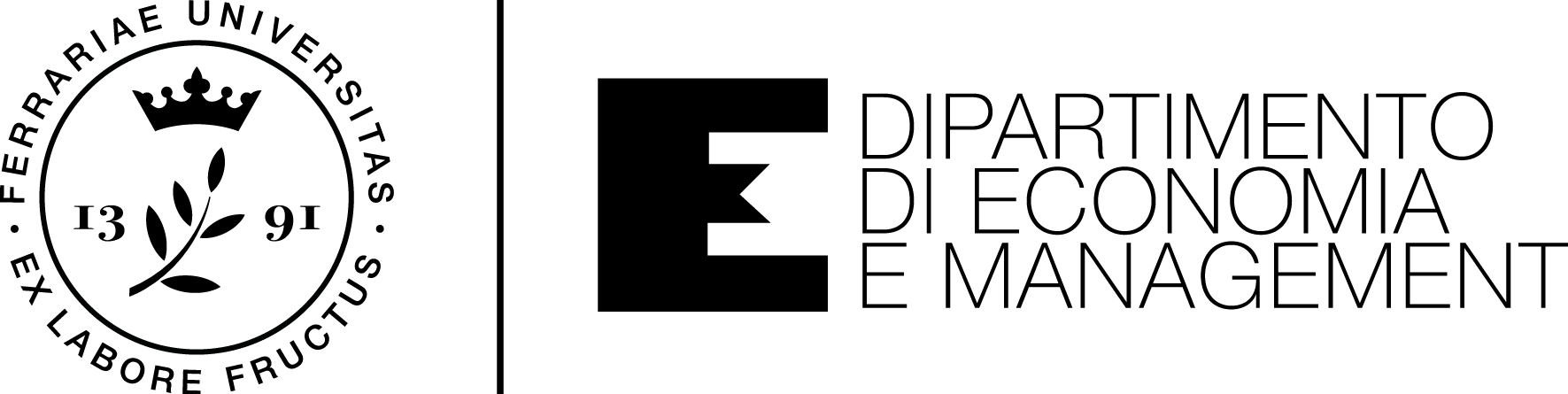 Cosa cambia per voi rispetto ad oggi
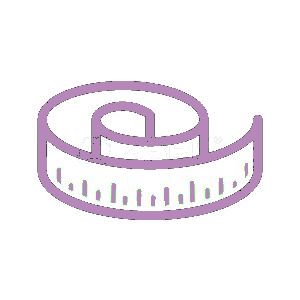 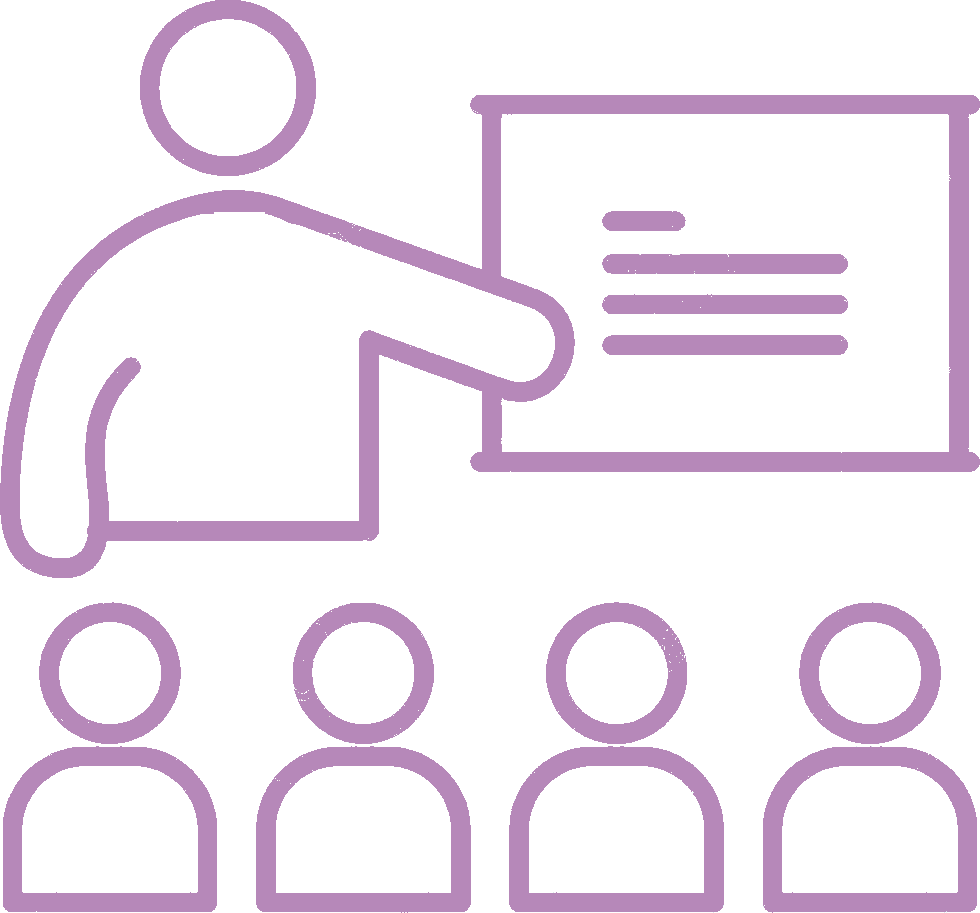 Credito Formativo Universitario
Lezioni:
I semestre:  da settembre a gennaio.
II semestre:  da febbraio a giugno.
Esami di profitto: si sostengono di norma nei periodi di sospensione delle lezioni
1 CFU di un insegnamento = 7 ore di lezione frontale + 18 ore di studio individuale
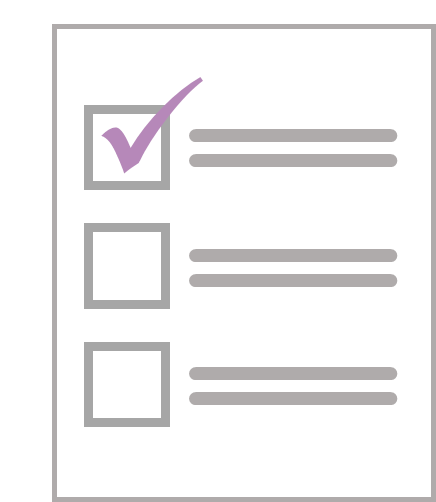 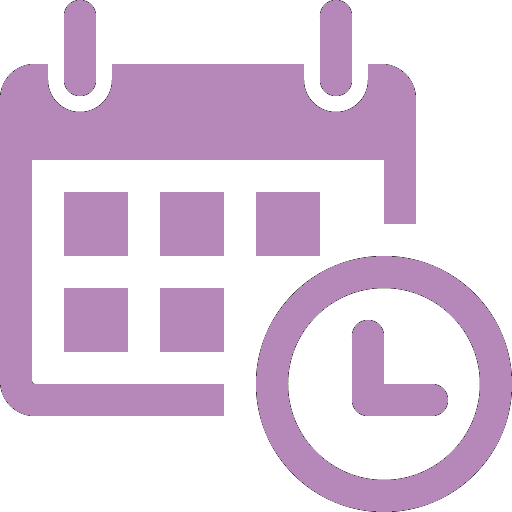 Organizzazione
Più autonomia
Più responsabilità
30 e lode
Voti in trentesimi
Esami a scelta
Buona scelta a tutti!
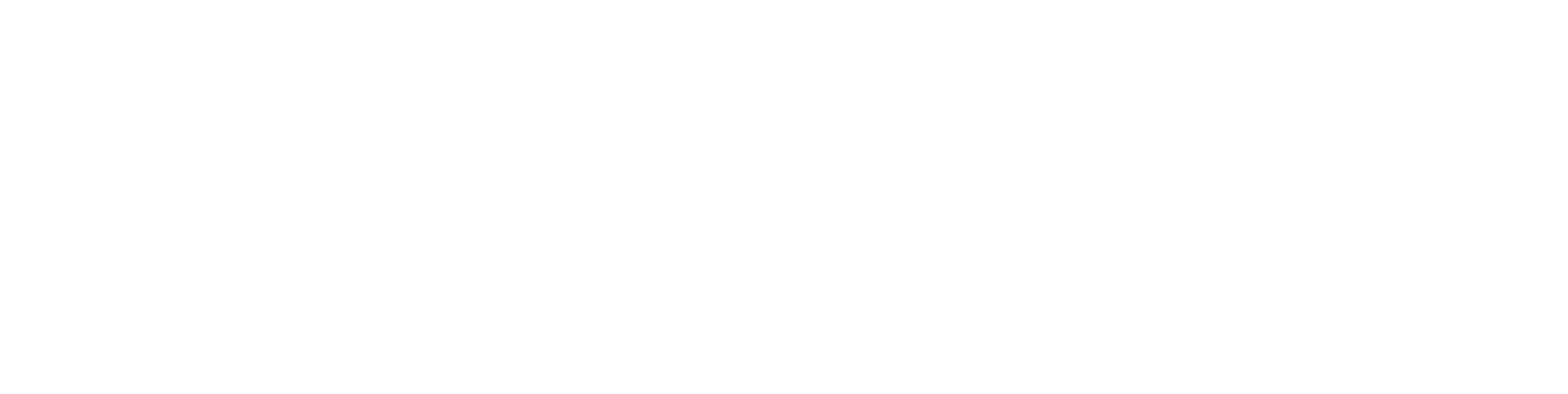